Career Planning and Development
For Volunteers and others who are ready to move on
The How-To Guide
Understanding Career Development
Culture and Values
Tips – Do and Do not
Myths – Things we believe
Creating a plan – your future
Career Development
The process of planning, adjusting and executing a plan that is intended to support reaching career goals
Often involves career assessment instruments (MBTI, Strong, other career and leadership style assessments)
Can involve a Career Counselor or a Career Coach
Career Development Tips
Keep your resume updated
Create a cover letter that can be tailored to a specific position
Find a career coach to assist with the process
Clarify values and goals
Review application materials
Sometimes you have to move to a new place to get where you are going
Ten Good Things
Using the worksheet, list Ten Good things about you.  These can be skills, personal attributes, values, taste in clothes, good table manners or anything else you can think of. 
Now, list Five Things You Enjoy at Work.  Again, these can be anything. 
Finally, list Three Things You Absolutely Need in a Job.
10 		5 		3List 10 Good Things about you, 5 things you enjoy at work, and 3 things you absolutely need in a job.
Building long-lasting relationships
Find colleagues in other parts of the workplace who can give you different perspective on your job, and on the company. 
Friends at one company may end up at a very different company, and may be able to provide helpful information during searches
Close friends can support you when certain situations arise
Cover Letter Guidelines
Write a letter that fits the position
Use your skills to explain why you are a good candidate for the position
Use bullets to explain how you meet each requirement
Include a summary paragraph that includes other skills that may not fir the job requirements
Respectfully Submitted
Resume 101
There are many Wives’ Tales about resumes
Resumes should also fit the position and the field 
Include positions that will demonstrate your readiness for the position
Include all Volunteer and Civic experience
Negotiation
An important tool in creating a position that fits your needs 
May include salary negotiation
May also include flex-time, structure of position, job sharing
Benefits and time off
Co-sharing positions or departments
https://leanin.org/education/negotiation-pays-negotiate/
Sponsorship – Someone formally recommending you for a project or job
Exposure – Informally, someone helping to raise your visibility or providing an introduction 
Protection – Making sure others in your organization don’t limit or harm you 
Coaching – Providing advice, a consultation and/or a strategy to help you overcome obstacles
The Michael Bennett Networking Story
He decided to go to work for billionaire Philip Anschutz.  Then, when the Brewery owner became Mayor, he went to work for him.  Then he became Superintendant of Denver Public Schools.  Then, he became a Senator.
Myths about Career Development for Women
There is no more bias against women in the workplace! 
We support each other and hold each other to the same standards to which we hold men. 
The Magic Wand career path works for everyone.
Staying in one position for a long time means that you “deserve” a promotion.
Lean In
https://leanin.org/education/what-works-for-women-at-work-part-1-prove-it-again/

Conversation at tables about examples of  when you have seen or experienced these patterns at work.
The Guys’ Guide to “Networking”
Going to the same colleges/universities
Calling contacts to ask for help 
Frequently making good choices
Asking for help with career decisions
Remaining close to values
Expanding the network based on future goals
"The number one mistake that women make in networking is to take the same approach to networking that we do to finding girlfriends" 
Vanessa George
1970s
Career options for women were limited. For those who  went into the work force, many positions required autonomy.
1980s Wonder Woman
Soon, women were expected to do it all.
Women Learned
That their relationship to work was different than the typical male relationship to work
That as women moved into positions of power, they did not always turn and give a hand to those coming behind them
1990sA new modelwith a few remaining lessonshttps://leanin.org/education/creating-a-level-playing-field/
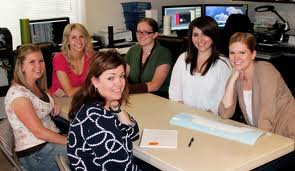 Tips:
Build trust
Values
Fit
Genuine
Gossip? 
Reality
Social Networking
Facebook vs. Linked In
Ask for feedback on your profile from friends
Be cautious about fb posts and who you “friend”
Write It Down
Keep a journal about your career journey
Note patterns, the things that you really enjoy (Sometimes called the things that feed your soul) 
Think about the skills you want to develop
Read the postings for your aspirational positions- what do you need to strengthen your resume?  How can you do that?
Comments and
Conversation
The Roles Around You
Your Circle provides:
Role models
Confirmation
Acceptance
Friendship
And also Sponsorship, Protection, Coaching and Exposure
Activity
Write the name of a person in your circle who provides each of those things. 
Be strategic in how you form your career circle
The Start Up of You
“Quite simply, if you want to accelerate your career, you need the help and support of others…What you are doing---what you should be doing---is establishing a diverse team of allies and advisors with whom you grow over time.”
The Start Up of You  Reid Hoffman
“The fastest way to change yourself is to hang out with people who are already the way you want to be.”
Tina Fey says:
Whatever the problem, be part of the solution. Don't just sit around raising questions and pointing out obstacles. We've all worked with that person. That person is a drag …." – Tina Fey, Bossypants
Leaning In
By Sheryl Sandberg…
Lean In Resources
http://leanin.org/campus/
Comments and
Conversation
Cindy Anderson

CUACoaching@cuacoaching.com

303-587-8116
Have a Wonderful Afternoon!